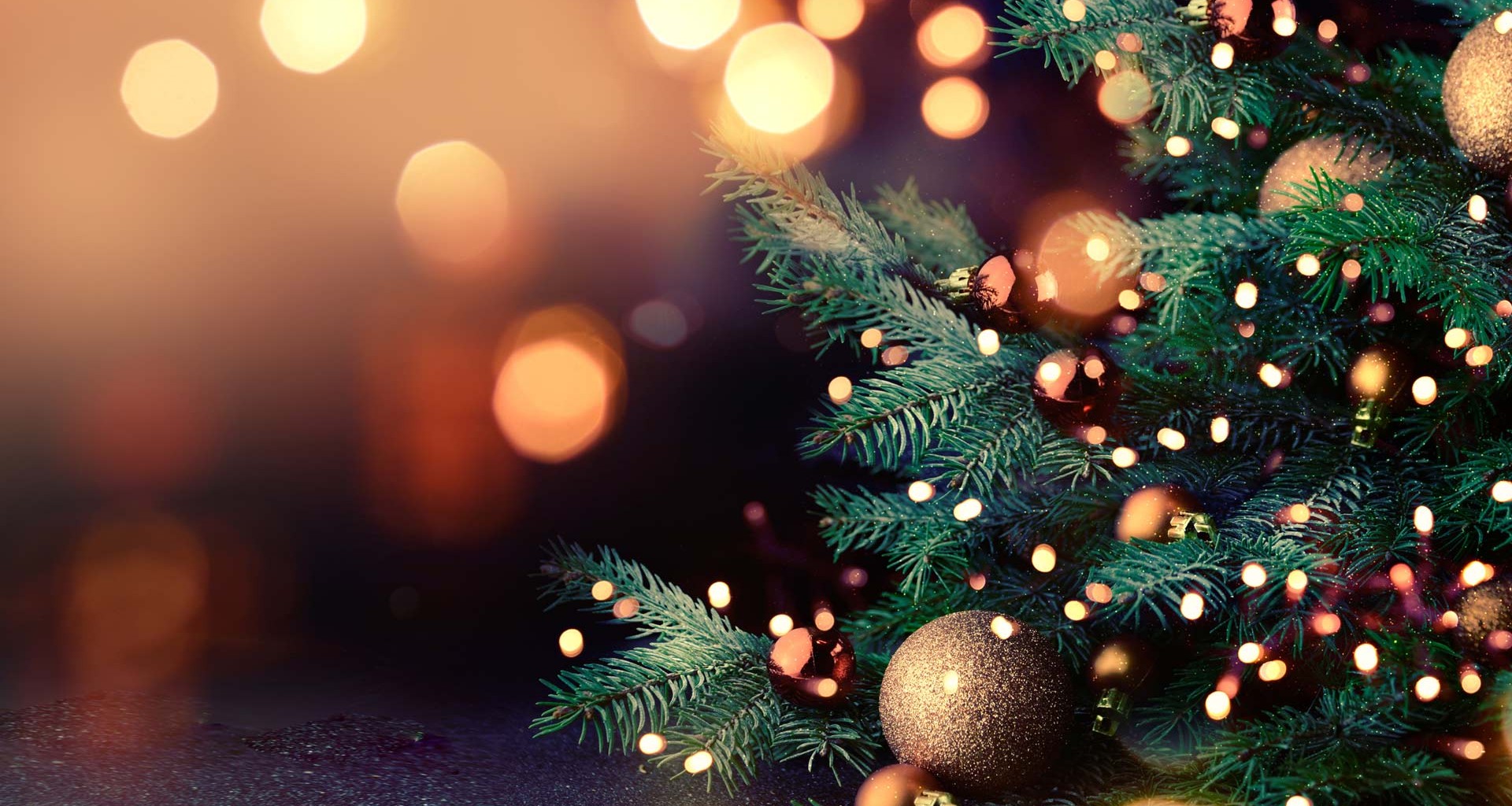 Informe
Proceso de Selección de RP VIH/ Gobiernoperíodo 2022-2024
Presenta: Lcda. Karla Guevara
Comité Adhoc Selección RP
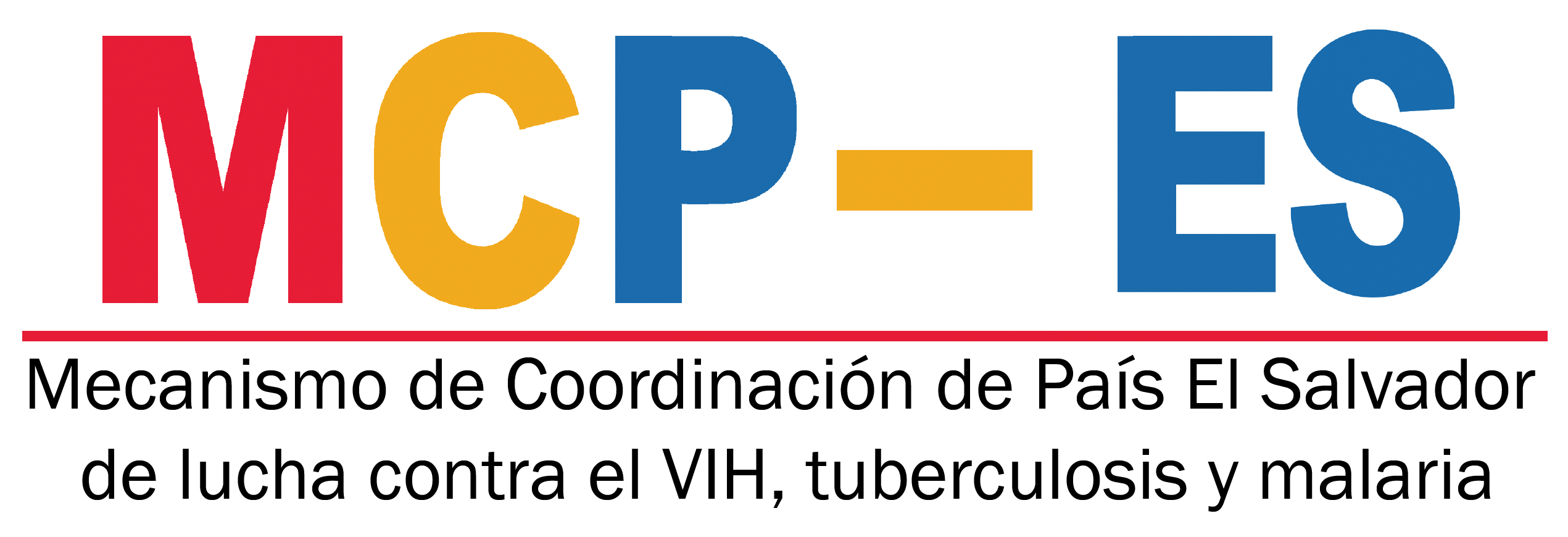 Plenaria 09-2020
Diciembre 18, 2020
Plenaria 08-2020
18/12/2020
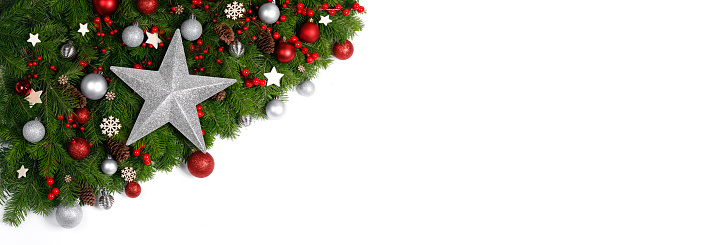 Receptor Principal VIHGobierno
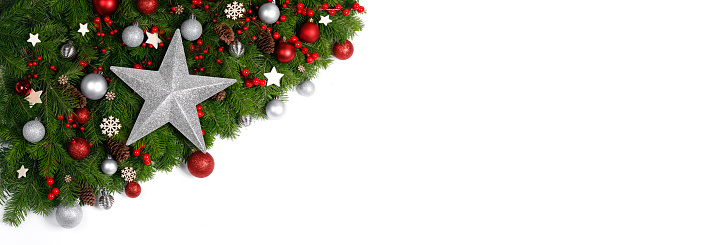 DESCRIPCIÓN
En consideración al acuerdo tomado en plenaria ME06-2020 que hace referencia a la selección de administración por doble vía para la subvención de VIH 2022-2024, se llevaron a cabo diversos análisis, así como también se dio lectura a correo recibido el 30 de septiembre de parte de la gerente de portafolio del FM, Sra. Delphine De Quina, en donde manifiesta que dado que el país está considerando la opción de doble vía para la subvención de VIH, sugiere que:
“… es importante que se discuta la opción de tener una subvención VIH-TB conjunta con MINSAL como RP; en donde las solicitudes podrían presentarse por separado (i.e. una solicitud de financiamiento adaptado a los portafolios focalizados para VIH y otra adaptada a PENM para TB), indicando en la sección arreglos de implementación propuestos de esas mismas solicitudes que se haría una sola subvención conjunta para el MINSAL. La subvención conjunta podría tener un mix de financiamiento basado en resultados para el componente TB y financiamiento clásico para VIH”.
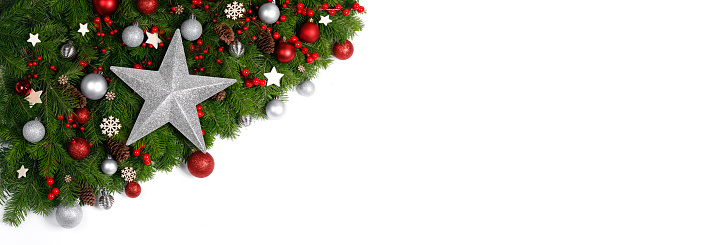 Los miembros del comité consideraron que el comentario de la gerente de portafolio es beneficioso para el país, además realizaron un análisis del desempeño del MINSAL como RP de VIH basado en los siguientes criterios:
LOGROS


Sostenibilidad de la respuesta
Coordinación programas VIH y TB
Acceso a diagnóstico temprano 
Rectoría del MINSAL para la respuesta al VIH y cumplimiento a los ODS específicamente C3 y metas 90-90-90, con la contribución de sociedad civil
Trabajo articulado con todos los niveles de atención 
Coordinación exitosa a nivel regional, con vínculos con otros países en respuesta a las necesidades locales
Generación de datos estadísticos estratégicos en la respuesta al VIH
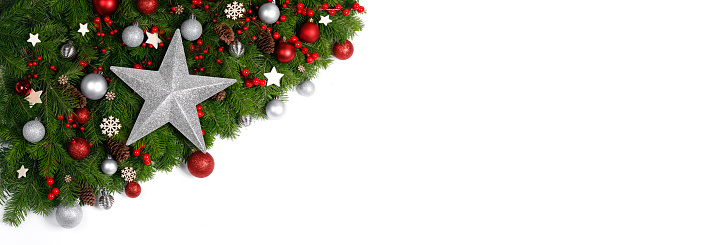 RETOS
Mejora en la implementación técnica y financiera 
Mejora en los procesos de adquisición 
Continuar la búsqueda de un método para la contratación de sociedad civil 
Mejorar la comunicación para la divulgación de información con sociedad civil: Ej. SUMEVE
Fortalecimiento de la CONAVIH: 
    Ej. Participación al mas alto nivel político.
Aumento de contrapartida del país
Asegurar el compromiso de mantener acciones de comunicación.
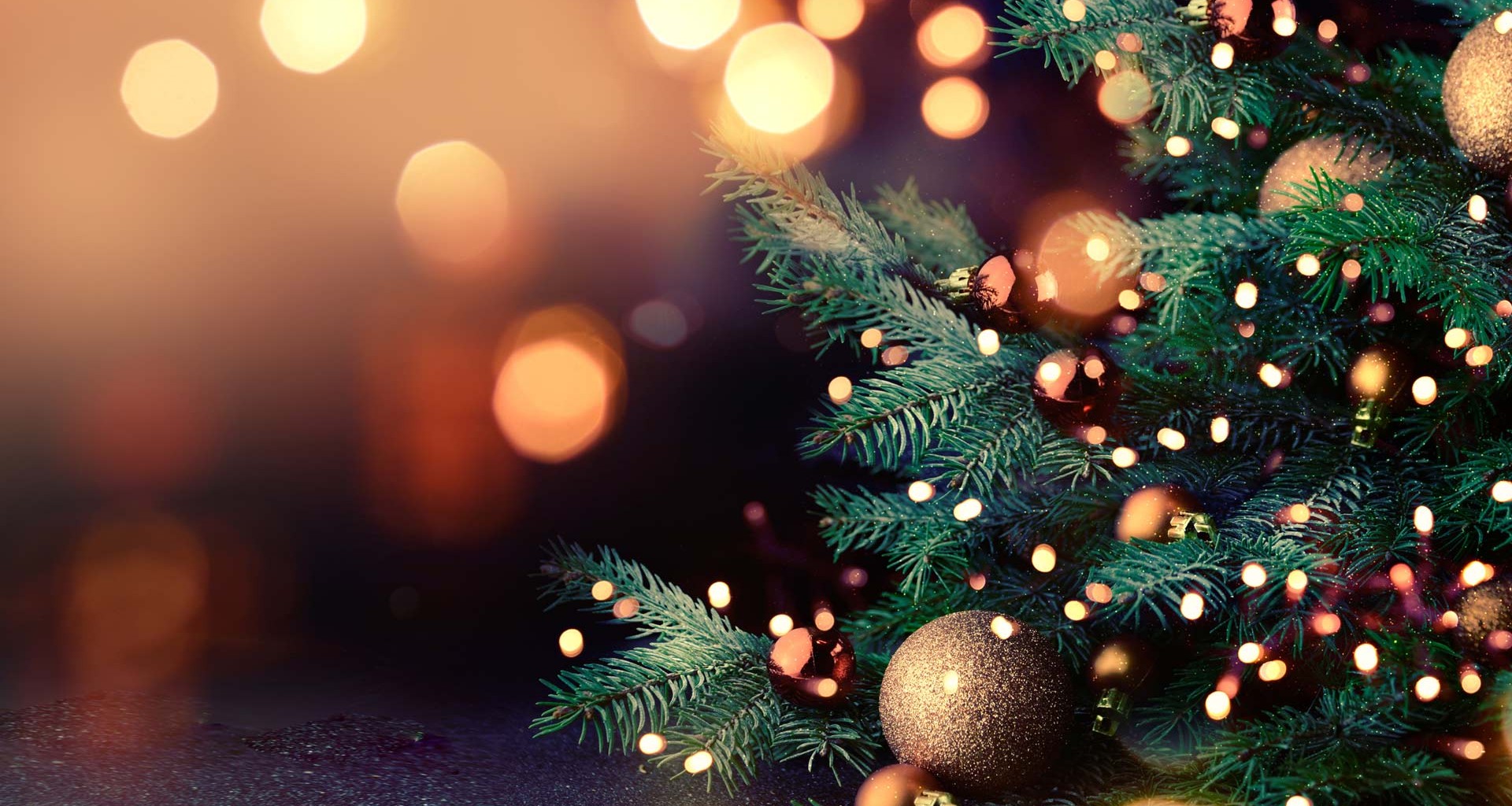 Recomendación al pleno
Basado en lo anterior, teniendo presente la sostenibilidad de la respuesta, el comité recomienda al pleno la ratificación de MINSAL como uno de los RPs para la administración de fondos de VIH 2022-2024; debiendo indicar en la sección de arreglos de implementación propuestos de las solicitudes de VIH y TB que se haría una sola subvención conjunta para el MINSAL, no obstante, la decisión compete al pleno de este mecanismo.
Plenaria 08-2020
18/12/2020
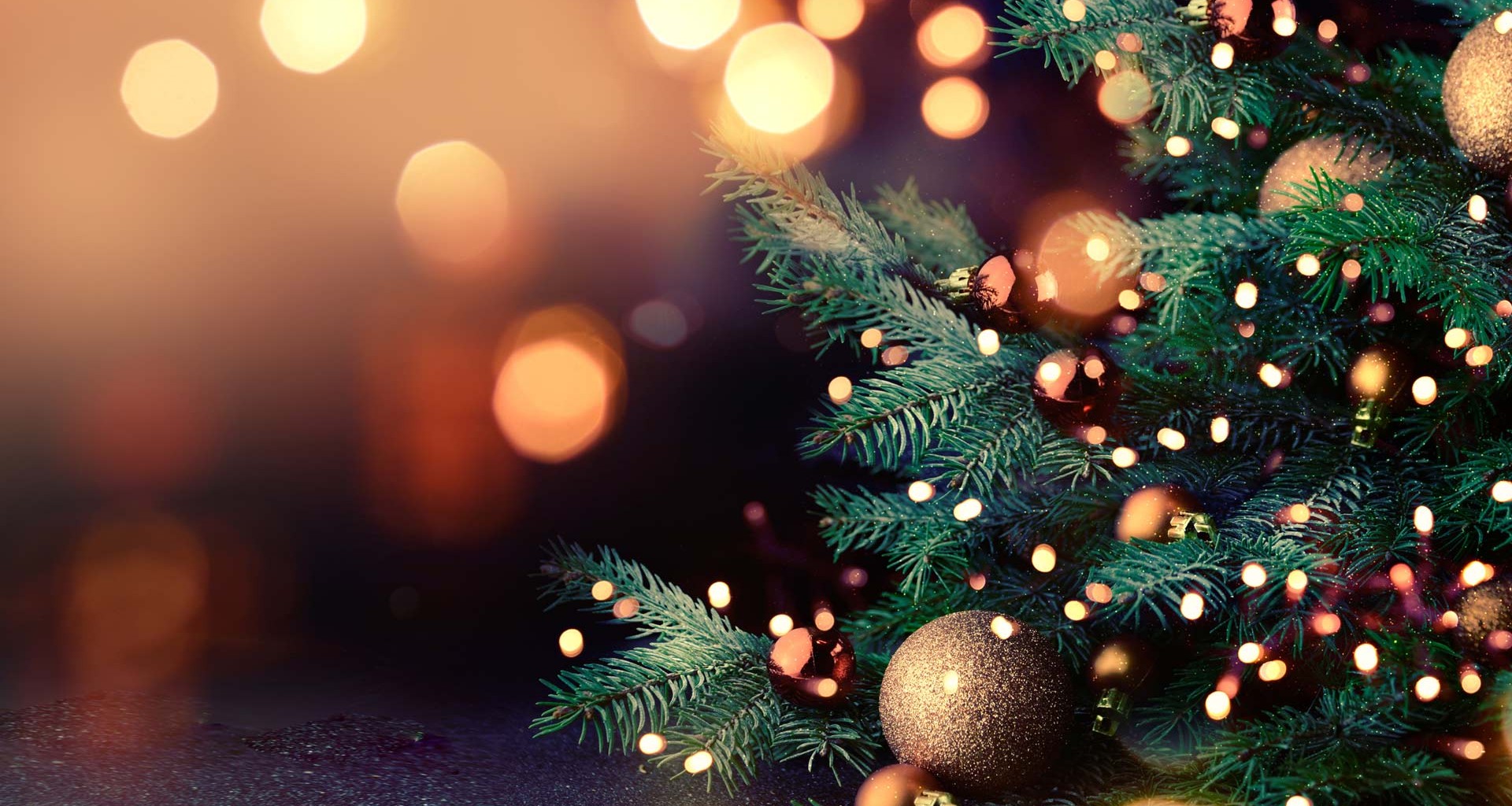 Decisión del pleno
Plenaria 08-2020
18/12/2020
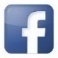 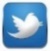 www.mcpelsalvador.org.sv                                 https://www.facebook.com/MCPES2002/                                 @MCPElSalvador
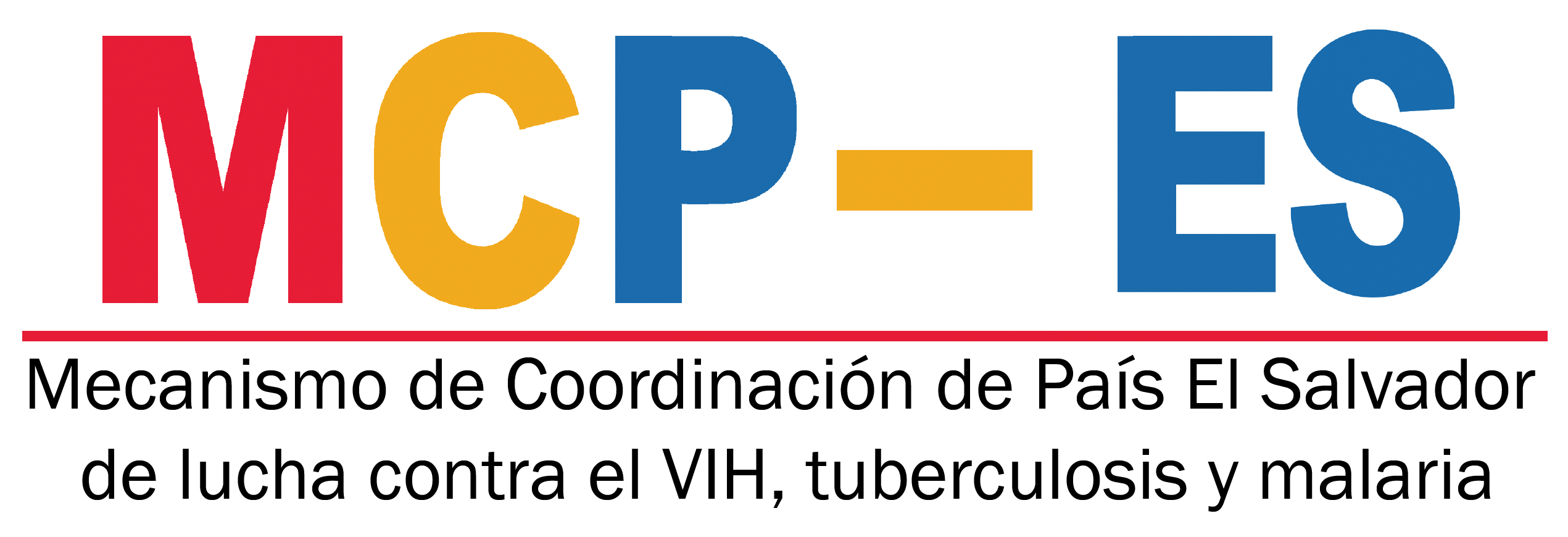 Contribuyendo a la respuesta nacional al VIH, Tuberculosis y Malaria en El Salvador.
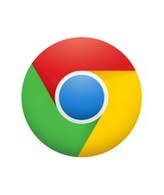